Digital entrepreneurship: how to take advantage of all the opportunities in your environment
By: Internet Web Solutions
The European Commission’s support for the production of this publication does not constitute an endorsement of the contents, which reflect the views only of the authors, and the Commission cannot be held responsible for any use which may be made of the information contained therein.
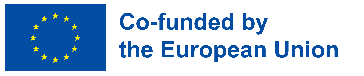 Index
01
What is digital entrepreneurship?
How to be on the Internet
Digital marketing
Definition, advantages, opportunities and steps to be taken.
What it is and what techniques are available.
Logo, website, social media.
02
03
What is digital entrepreneurship?
Definition
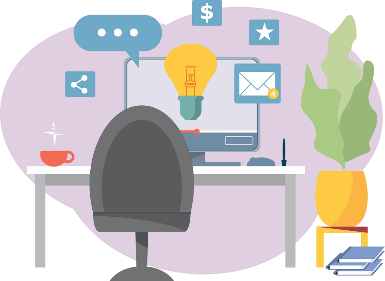 In simple terms, digital entrepreneurship is the creation of a business selling products or services over the Internet, without the need for a physical space to serve customers.
What is digital entrepreneurship?
Definition
Examples of digital businesses include:
Online shop (e-commerce). Selling products or services over the Internet is a must for any business nowadays.
Online training (e-learning). Digital training is booming thanks to the possibilities it offers, so if you are an expert in any field, you can provide quality training through this method.
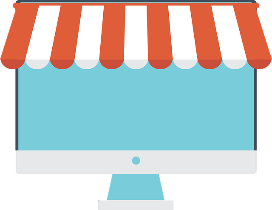 What is digital entrepreneurship?
Definition
Examples of digital businesses include:
Thematic blogs. For example, on personal care, video games, sport or nutrition. A blog that provides quality content and gains relevance can earn revenue through advertising.
Influencer / Youtuber / Streamer. Although the probability of being able to make a living from these professions is lower, it should not be forgotten that they are also digital entrepreneurs.
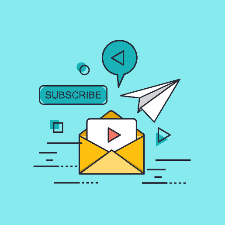 What is digital entrepreneurship?
Advantages and opportunities
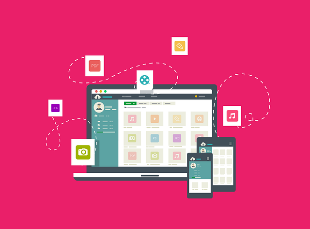 During the COVID-19 pandemic, you have surely seen how many companies around you have chosen to have a presence on the Internet, and how many others have disappeared because they have not made the transition to digital. We already know that the digital environment is the future for a large part of companies. And you, do you know what the advantages of digital entrepreneurship are?
What is digital entrepreneurship?
Advantages and opportunities
New opportunities. Consumer needs are changing, and nowadays many of them are related to the digital world, so you can find numerous business opportunities by selling your products or services over the Internet.
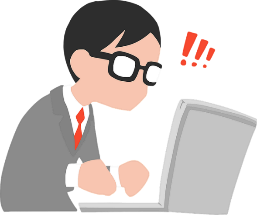 Flexible work. When you are an entrepreneur, you decide your own working hours. When it comes to digital entrepreneurship, you are not limited to being in the same space all the time, as you only need your digital devices to work from anywhere in the world.
What is digital entrepreneurship?
Advantages and opportunities
Low initial investment. As you don’t need a physical space to carry out your work, the initial investment is greatly reduced, as you only need a computer and an Internet connection to get started.
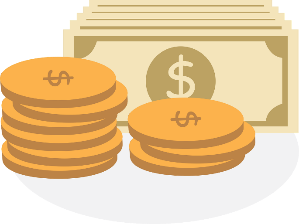 Greater visibility. You will be able to reach anyone anywhere in the world, depending on the audience you want to target. Even if your visibility is small at the beginning, if you put your mind to it, you will be able to reach many more people than in non-digital entrepreneurship.
What is digital entrepreneurship?
Advantages and opportunities
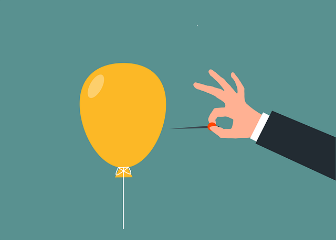 Although despite the advantages of digital entrepreneurship, you should not lose sight of your goals, as success is not guaranteed and there is a lot of competition, and you can quickly lose your way if you do not persevere and stay focused.
What is digital entrepreneurship?
Steps to take for start a digital enterprise
Study your possibilities and what you can offer. What are you good at? What would you like to offer your clients? How would you like to work? From this you should come up with a business idea.
Analyse your environment, the market and potential competitors. To analyse the feasibility of your idea, you can carry out different types of analysis, such as a SWOT analysis (Strengths, Weaknesses, Opportunities and Threats). In addition, you should do some research on who your competitors might be.
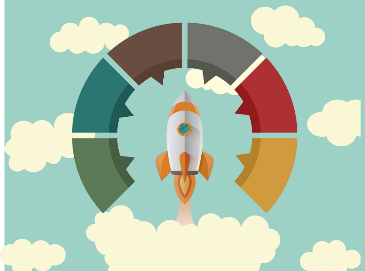 What is digital entrepreneurship?
Steps to take for start a digital enterprise
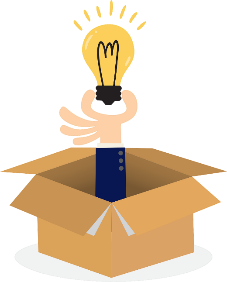 Develop a customer profile. What segment of the population do you want to target? You can think about age, occupation, location…
Create your corporate image. Once you have defined everything you need, it is time to create a good name and an attractive logo. Define the logo according to a colour palette and a typography that fits.
Create a website. There are many free tools that allow you to create a website in a simple way, and there are also companies that are dedicated to it.
What is digital entrepreneurship?
Steps to take for start a digital enterprise
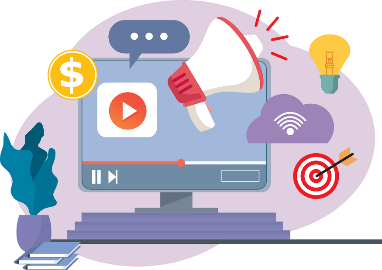 Choose the right social networks for your business. Think about your audience - do you think that if your potential customers are young, they will be more on Facebook or Instagram? Visit the "Social Media Management" module to learn more about this.
Develop and follow a digital marketing plan. In this module you will be able to do a practice task!
How to be on the Internet
Logo
To be on the Internet, the first thing you will need is a logo that identifies your company and differentiates it from the rest. The characteristics it should have are:
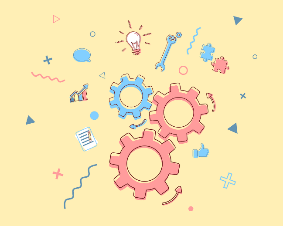 It should be simple, but attractive.
It must be original and represent the essence of the business.
It should be scalable, i.e. it should be usable in different sizes, and be adaptable to different formats.
It should be long-lasting, not based on fads
The text must be legible and free of spelling mistakes.
How to be on the Internet
Logo
Although it is not easy to create a good logo, you can also help yourself with tools such as the following ones, which will allow you to get inspired and focus on how you want your logo to look like:
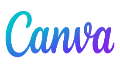 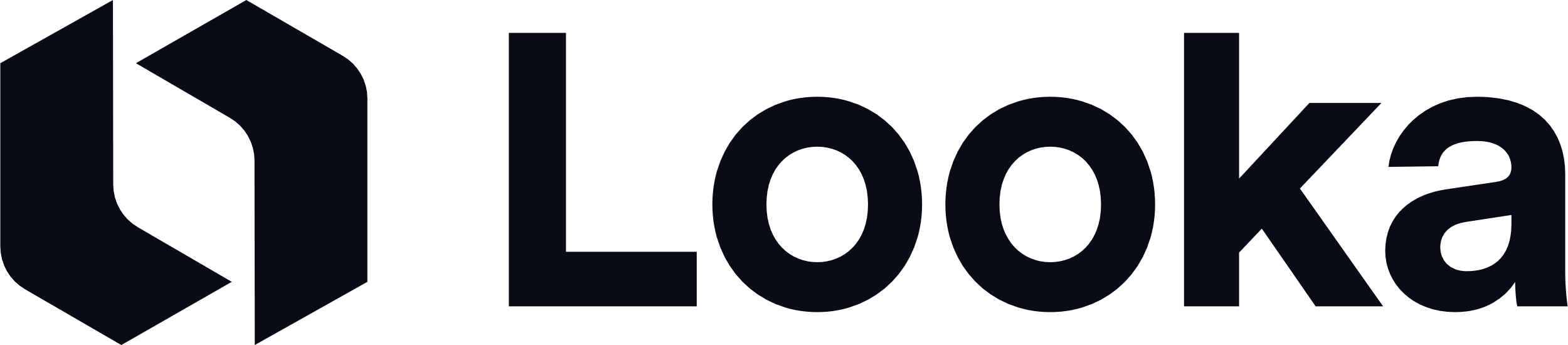 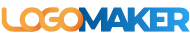 This website creates a logo automatically by entering the sector, name and typography. https://www.logomaker.com/
Hundreds of free templates and resources. https://www.canva.com/
Allows the logo to be created automatically with the name of the company and its activity. https://looka.com/logo-maker/
How to be on the Internet
Website
A website is essential for customers to find you on the Internet. It will include your logo and all the elements that represent your brand, as well as the products and/or services you offer and relevant information for your (potential) customers. A website is made up of several web pages.
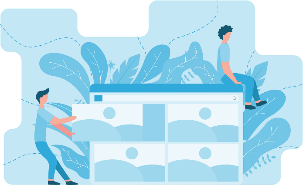 A website is made up of several elements:
A registered domain (URL).
A server that hosts the files.
A content management system.
How to be on the Internet
Website
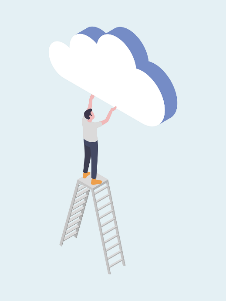 Therefore, the first thing you will need to do is to register the domain, which will usually end in .com, although there are other categories such as .edu or .org. An example of a domain is projectspecial.eu.
The place where your website will be located is the server; let's say that this is where your website will live. This type of service is called "hosting", and it can be shared (your website will be hosted with other websites), dedicated (a server just for you) or in the cloud (the server is not in a physical location).
How to be on the Internet
Website
To create the website, there are two ways: hire the professional services of a programming company, or create it with a tool on the Internet. This type of tool will allow you to manage the contents, such as WordPress (https://wordpress.com) o Joomla (https://www.joomla.org).
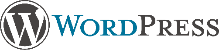 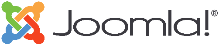 One last tip! It is best to start your website with https, as it indicates that your website has a secure Internet protocol, and protects the integrity and confidentiality of all visitors to your website. To do this, your web server must have an SSL certificate installed. For example, you can see that Special's website is: https://projectspecial.eu.
How to be on the Internet
Social media
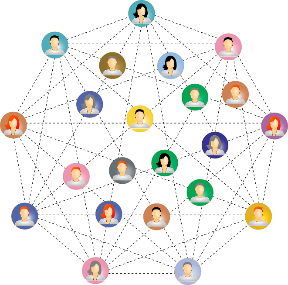 It is not mandatory for your company to have social media, but it is quite important if you have a digital business. A company profile on social networks will allow you to create an online community, connect with your customers in a closer way, as well as advertise your products and/or services.
How to be on the Internet
Social media
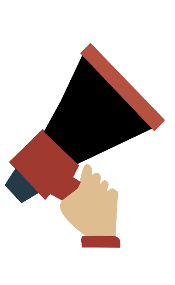 But you don't have to be present on all the social networks that are currently in use, but only on those that have users that are similar to the profile of your customers. Also, if you create a profile on a social network, ideally you should put it to good use and be active, because if you don't post anything for months, your potential customers will not have a good reference about your business.
If you want to know more about how to use social media, visit SPECIAL's training "Social Media Management” 😉.
Digital Marketing
What is digital marketing?
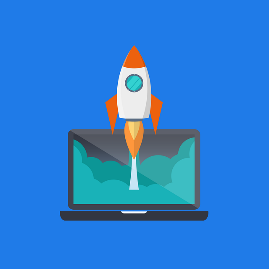 Marketing encompasses a set of techniques and strategies that aim to improve the commercialisation of a product or service and satisfy the needs of a target market.
When we talk about digital marketing, we refer to the application of all those marketing techniques and strategies carried out in digital media, characterised by the irruption of social networks, immediacy, and new tools.
Marketing digital
What is digital marketing?
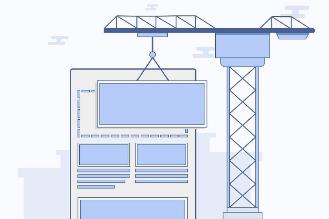 Digital marketing has evolved along with the Internet:
Web 1.0 – Static web
Advertising moved from traditional media such as television and radio to the first websites. There was no communication with users and the company was the only one able to control what was published.
Marketing digital
What is digital marketing?
Web 2.0 – Social web
With the arrival of social media and new technologies, a massive and instantaneous exchange of information begins. The Internet becomes a means to create an online community and get feedback from users. Today we are still at this point of development, while web 3.0 (semantic web) is already beginning to develop, which will mean that digital marketing will also continue to evolve.
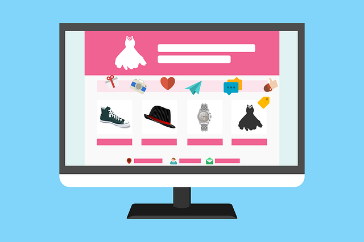 Marketing digital
Digital marketing techniques
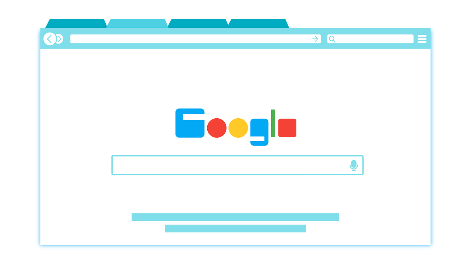 SEO (Search Engine Optimization)
It is about optimising search engines so that your company appears on the first pages of search engines, such as Google, improving the visibility of the website.
Marketing digital
Digital marketing techniques
SEM (Search Engine Marketing)
This technique refers to paid advertisements that appear on search engines for certain keyword searches. It is carried out through services such as Google Ads. The main difference between SEO and SEM is that in SEM you pay to appear on the first pages, while with SEO you improve your organic positioning through more complex techniques related to keywords.
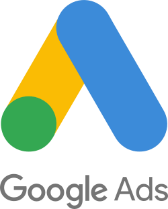 Marketing digital
Digital marketing techniques
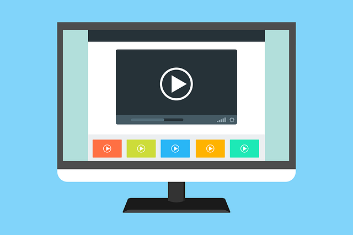 Content marketing
This technique or strategy is about creating content to attract potential customers, through blogs, videos, infographics, etc.
Marketing digital
Digital marketing techniques
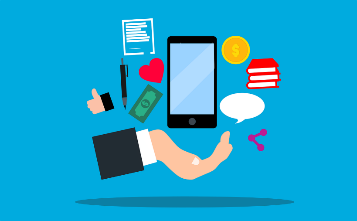 Social media marketing
It is about using social media to attract the target audience. Paid advertisements can also be used.
Marketing digital
Digital marketing techniques
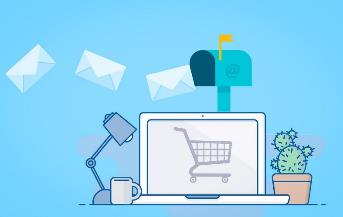 Email marketing
Through a database of emails, communications are sent to customers and target audiences. There are tools for this, such as Mailchimp (https://mailchimp.com/).
Quests
Based on what you have studied in this unit, can you solve the exercises in the following slides?
You will have to make decisions about complicated situations in which you will use the knowledge you have acquired.
Take decisions
Expand your thinking
You will have to open your mind and think as if you were really in that situation, using your best tool: your brain.
Quest 1: Before starting: SWOT Analysis
Introduction: What’s this all about?
When you start an entrepreneurship, it is very important to know the state of your environment, the opportunities available and the threats that constitute potential dangers, as well as your own characteristics, weaknesses and strengths. 
There are different analyses that are carried out in the field of entrepreneurship: PESTEL analysis (Political, Economic, Social, Technological, Environmental, Legal), SWOT analysis (Strengths, Weaknesses, Opportunities, Threats), Porter's 5 Forces competitive analysis, Canvas model...
On this occasion, we will focus on the SWOT analysis, one of the most complete and best known for its simplicity and usefulness.
Quest 1: Before starting: SWOT Analysis
Task: What’s the activity?
On this occasion, you will have to elaborate a SWOT (Strengths, Weaknesses, Opportunities, Threats and Opportunities) analysis applied to a business idea. 
You should take into consideration that the analysis is divided into an internal part (Strengths and Weaknesses) and an external part (Opportunities and Threats), so you will only have control over the internal variables.
Quest 1: Before starting: SWOT Analysis
Process: What am I going to do?
Start thinking about your characteristics and those of your environment, and take note of all of them. Now, start classifying them into weaknesses, threats, strengths and opportunities.
Examples of your strengths could be: high level of knowledge of the business field; good production capacity; experience with promotion and distribution channels; financial background for the initial investment...
On weaknesses, some examples are: low initial budget; few tools available; little experience with digital media....
For opportunities: growing market; accessible suppliers; raw materials at low prices; low competition in the sector; possibility to create a large online community for product visibility...
And for the threats: high competition in the sector; barriers to entry; potential customers with a low IT-savvy profile; complicated legislation...
Quest 1: Before starting: SWOT Analysis
Learning outcomes: What will I learn?
Competence (DigiComp)

1.2 Evaluating data, information and digital content.
Competence (EntreComp)

1.4 Valuing ideas.
2.1 Self-awareness and self-efficacy.
3.3 Copying with uncertainty, ambiguity, and risk.
Competence (LifeComp)

P2 Flexibility.
L2 Critical thinking.
Quest 1: Before starting: SWOT Analysis
Conclusion: What will I take home?
Did you find it difficult to perform a SWOT analysis? Sometimes you need to clear your mind and open your eyes to be aware of how your internal and external variables influence your actions and the viability of your ideas.
Now that you know how to conduct a SWOT analysis, remember that environments are dynamic and changing, so you can conduct an analysis periodically to remain aware of your environment.
You can also explore other types of analysis such as those mentioned in the introduction: PESTEL analysis, Porter's 5 Forces competitive analysis, and much more.
Quest 2: Designing a digital marketing plan
Introduction: What’s this all about?
A marketing plan is a management tool that allows a company to develop a marketing strategy, while identifying market and environment opportunities, and defining objectives and goals, as well as the target audience.
When we talk about a digital marketing plan, this document should include those strategies and techniques applied to the digital environment, which will improve the marketing of our company's products and/or services.
Quest 2: Designing a digital marketing plan
Task: What’s the activity?
You will have to develop a document with a feasible digital marketing plan for your business, assuming that you are an entrepreneur who is going to improve the marketing of your products or services through digital marketing.
You can use the template provided in the resources section as a guide.
Quest 2: Designing a digital marketing plan
Process: What am I going to do?
Define your initial objectives and indicators of success. The objectives should meet the SMART criteria: Specific, Measurable, Achievable, Relevant, Time-bound.
Define your audience and target audience.
Conduct a competitive and market analysis.
Conduct a SWOT analysis (see previous quest!).
Define a budget for the digital marketing plan.
Define the digital marketing channels you will use.
Develop digital marketing strategies and techniques (go to the "Digital marketing techniques" section of this course!)
Measure the results and the success of your digital marketing plan.
Quest 2: Designing a digital marketing plan
Learning outcomes: What will I learn?
Competence (DigiComp)

1.3 Managing data, information, and digital content.
3.1 Developing digital content.
5.3 Creatively using digital technologies.
Competence (EntreComp)

1.1 Spotting opportunities.
1.2 Creativity.
3.2 Planning and management.
Competence (LifeComp)

P2 Flexibility.
Quest 2: Designing a digital marketing plan
Conclusion: What will I take home?
Creating a marketing plan is no easy task, so if you've made it this far: congratulations! 
Good planning and management is crucial to the success of a digital entrepreneurship. By creating a digital marketing plan, you will have a document that will allow you to have a roadmap with the steps to follow to improve the marketing of your products or services in the selected digital channels.
Remember to explore the resources section to learn more!
Self-assessment
Multiple-choice questions: consolidate your learning
Question 1: What are the characteristics of digital entrepreneurship compared to traditional entrepreneurship?

a) Work is more flexible.
b) Initial investment is lower.
c) There are more opportunities.
d) All are correct.
Question 3: What is NOT an element of websites?

a) Domain.
b) Marketing.
c) Hosting.
d) All are elements of websites.
Question 2: What should a logo look like?

a) It must be trendy.
b) It should not be scalable.
c) It must be legible and free of spelling mistakes.
d) All are correct.
Self-assessment
Multiple-choice questions: consolidate your learning
Question 5: What is SEM?

a) Search engine optimisation.
b) Paid search engine advertisements.
c) The creation of digital content.
d) All are correct.
Question 4: What characterises Web 2.0?

a) Interaction.
b) Static information.
c) 3D design.
d) All are correct.
Self-assessment
Multiple-choice questions: solutions
Question 1: What are the characteristics of digital entrepreneurship compared to traditional entrepreneurship?

a) Work is more flexible.
b) Initial investment is lower.
c) There are more opportunities.
d) All are correct.
Question 3: What is NOT an element of websites?

a) Domain.
b) Marketing.
c) Hosting.
d) All are elements of websites.
Question 2: What should a logo look like?

a) It must be trendy.
b) It should not be scalable.
c) It must be legible and free of spelling mistakes.
d) All are correct.
Self-assessment
Multiple-choice questions: solutions
Question 5: What is SEM?

a) Search engine optimisation.
b) Paid search engine advertisements.
c) The creation of digital content.
d) All are correct.
Question 4: What characterises Web 2.0?

a) Interaction.
b) Static information.
c) 3D design.
d) All are correct.
Summing up
B
A
D
C
Digital entrepreneurship
How to be on the Internet
Advantages of digital entrepreneurship
Digital Marketing
In recent years, new opportunities have emerged for digital entrepreneurship and for selling products and services over the Internet.
Special attention should be paid to having a good logo, a website, and even social media.
The advantages of digital entrepreneurship include lower initial investment, greater flexibility and more flexible working than with traditional entrepreneurship.
Digital marketing strategies will improve the marketing of products and services by meeting the needs of the market.
Thank you!
Continue your training path at www.projectspecial.eu!